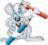 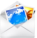 падежи
Русский язык, 3-4 класс

Автор: Фокина ЛидияПетровна,
учитель начальных классов
МКОУ «СОШ ст. Евсино»
Искитимского района 
Новосибирской области
2015
Ребята!Я приготовила для вас задания, где вы проверите свои знания по теме «Падежи». 
На одной карточке записан вопрос, на другой ответ. Для проверки нажмите правой кнопкой мыши на карточку.
1
2
И.п.
КТО?     ЧТО?
Нет предлогов
от, до, из, без, для, около, с, из-за , у
Р.п.
КОГО?     ЧЕГО?
Д.п.
КОМУ?     ЧЕМУ?
к, по
в, во, на, за,
про, через
В.п.
КОГО?     ЧТО?
с, со, за, под, над, между, перед
Т.п.
КЕМ?     ЧЕМ?
П.п.
О КОМ?     О ЧЁМ?
о, об, в, на, при
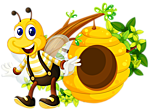 Т.п.
над столом
Д.п.
к Кристине
В.п.
через поле
П.п.
в шкафу
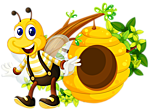 И.п.
дочь
Р.п.
для мамы
П.п.
на окне
Р.п.
без утюга
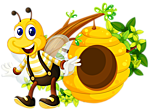 Д.п.
по дороге
Д.п.
к родителям
В.п.
через этаж
П.п.
в галстуке
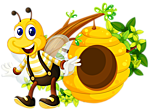 П.п.
вёз на тележке
Д.п.
скучать по маме
В.п.
пересчитала утят
И.п.
пришёл медведь
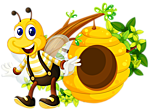 И.п.
звучала мелодия
В.п.
убрать кубики
П.п.
сидят на стуле
В.п.
построили дом
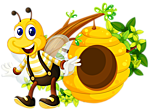 В.п.
собрали игрушки
Д.п.
рад бабушке
Т.п.
доволен отметкой
П.п.
думать о маме
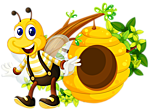 Фокина Лидия Петровна
учитель начальных классов первой квалификационной категории
МКОУ «СОШ ст. Евсино» Искитимского района Новосибирской области
Lidia.1975@mail.ru
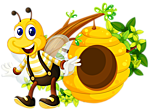 Информационные источники
Набойщикова Н. В. Тренинговые карточки по русскому языку для начальной школы. 1-4 класс. Волгоград: Учитель, 2003.
Конверт с открытками
Заяц с карандашами
Пчёлы и соты
Фон
Соты с подсолнухом
Весёлая пчёлка
Технологический приём 
«Анимированная сорбонка»
Зачётная работа №4 выполнена в рамках МК 
"Интерактивные ЦОР в ПО MS Power Point“
 на сайте Салиш С.С.
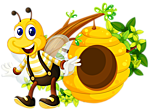